Chapter 2:  Health Economics
Supply and Demand & Price discrimination 
Part - 1
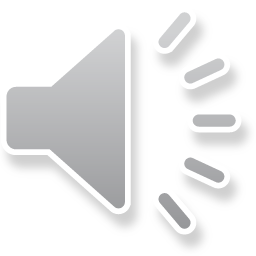 Price discrimination & Cost shifting
Price discrimination:  Selling the same goods/services to different customers at different prices for the same goods/services
Cost shifting:  Charge a I/U patient M/L to make up the cost
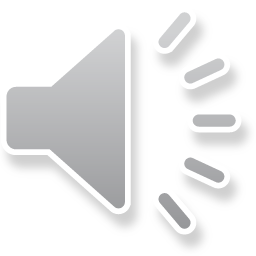 Price Discrimination
It is pervasive and legal
McDonalds
Cash
C/C – D/C
Gift Card
When would you do price discrimination?
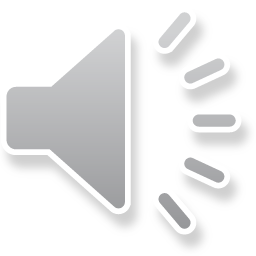 Health Care
How do you pay for services?
Uninsured
Insurance
Medicare/Medicaid
Managed Care: HMO/PPO/POS
Indemnity 
Charity
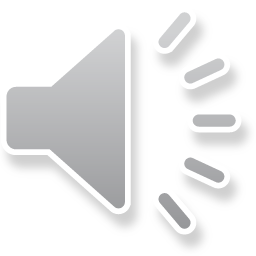 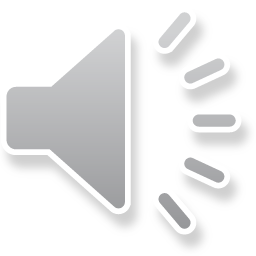 Health Affairs (2007)
From “Soak the Rich” to “Soak the Poor” Recent trends in hospital pricing. 
FIFTY YEARS AGO the poor and uninsured were often charged the lowest prices for medical services. In a classic health economics article, Reuben Kessel explained in 1958 why it was rational for physicians to charge the wealthiest the most and to discount prices for the poor.1 It included a quote from a “highly respected surgeon” that, according to Kessel, “presents the position of the medical profession”:
I don’t feel that I am robbing the rich because I charge them more when I know that they can well afford it; the sliding scale is just as democratic as the income tax. I operated today upon two people for the same surgical condition—one a widow whom I charged $50, the other a banker whom I charged $250. I let the widow set her own fee. I charged the banker an amount which he probably carries around in his wallet to entertain his business friends.2
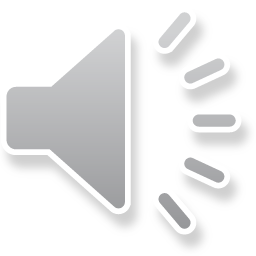 Current state?
Almost fifty years later, uninsured and other “self-pay” patients are often presented with bills by hospitals, doctors, and other health professionals with charges that are 2.5 times what most public and private health insurers actually pay. 
Who are self-pay patients? 
$100 – Medicare costs = $ 307 = self-pay
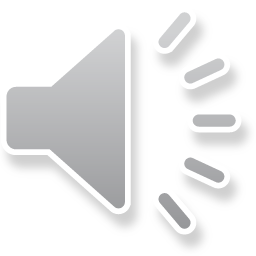 On the flip-side
Price discrimination is large, widespread and pervasive in the hospital industry, cost shifting is not.
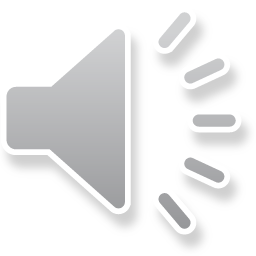 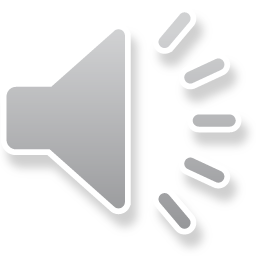 Which is correct?
Hard to know
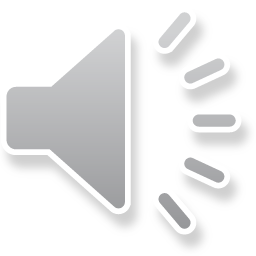